تم :  
مهندسی گیاه پزشکی
دانلود این ارائه به عنوان
یک الگوی اسلاید گوگل در 3 مرحله
1
2
3
دانلود این قالب پاورپوینت برای ارتقاء مهارت های خود و جذاب تر کردن ارائه های خود توصیه می شود. با این قالب شگفت انگیز، اطلاعات را به یک تجربه دیداری تبدیل کنید و حضار را به شگفتی های دنیای گیاه پزشکی ببرید.
دانلود این قالب پاورپوینت برای ارتقاء مهارت های خود و جذاب تر کردن ارائه های خود توصیه می شود. با این قالب شگفت انگیز، اطلاعات را به یک تجربه دیداری تبدیل کنید و حضار را به شگفتی های دنیای گیاه پزشکی ببرید.
دانلود این قالب پاورپوینت برای ارتقاء مهارت های خود و جذاب تر کردن ارائه های خود توصیه می شود. با این قالب شگفت انگیز، اطلاعات را به یک تجربه دیداری تبدیل کنید و حضار را به شگفتی های دنیای گیاه پزشکی ببرید.
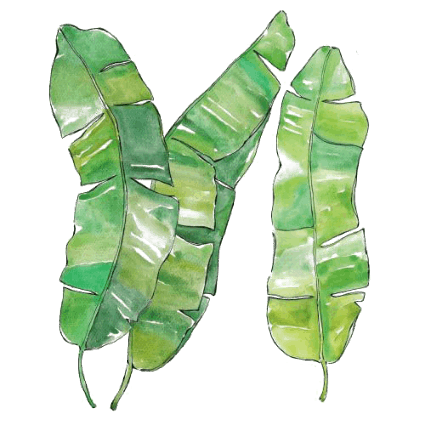 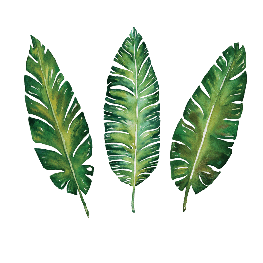 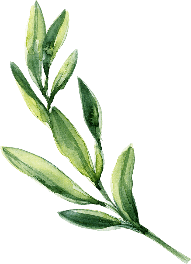 یک نکته اصلی اضافه کنید
یک نکته اصلی اضافه کنید
یک نکته اصلی اضافه کنید
در مورد آنچه می خواهید بحث کنید توضیح دهید.
در مورد آنچه می خواهید بحث کنید توضیح دهید.
موضوع یا ایده خود را بنویسید
در مورد آنچه می خواهید بحث کنید توضیح دهید.
موضوع یا ایده خود را بنویسید
عنوان گیاه دارویی
می توانید نمودارهای پاورپوینت حرفه ای دانلود کنید
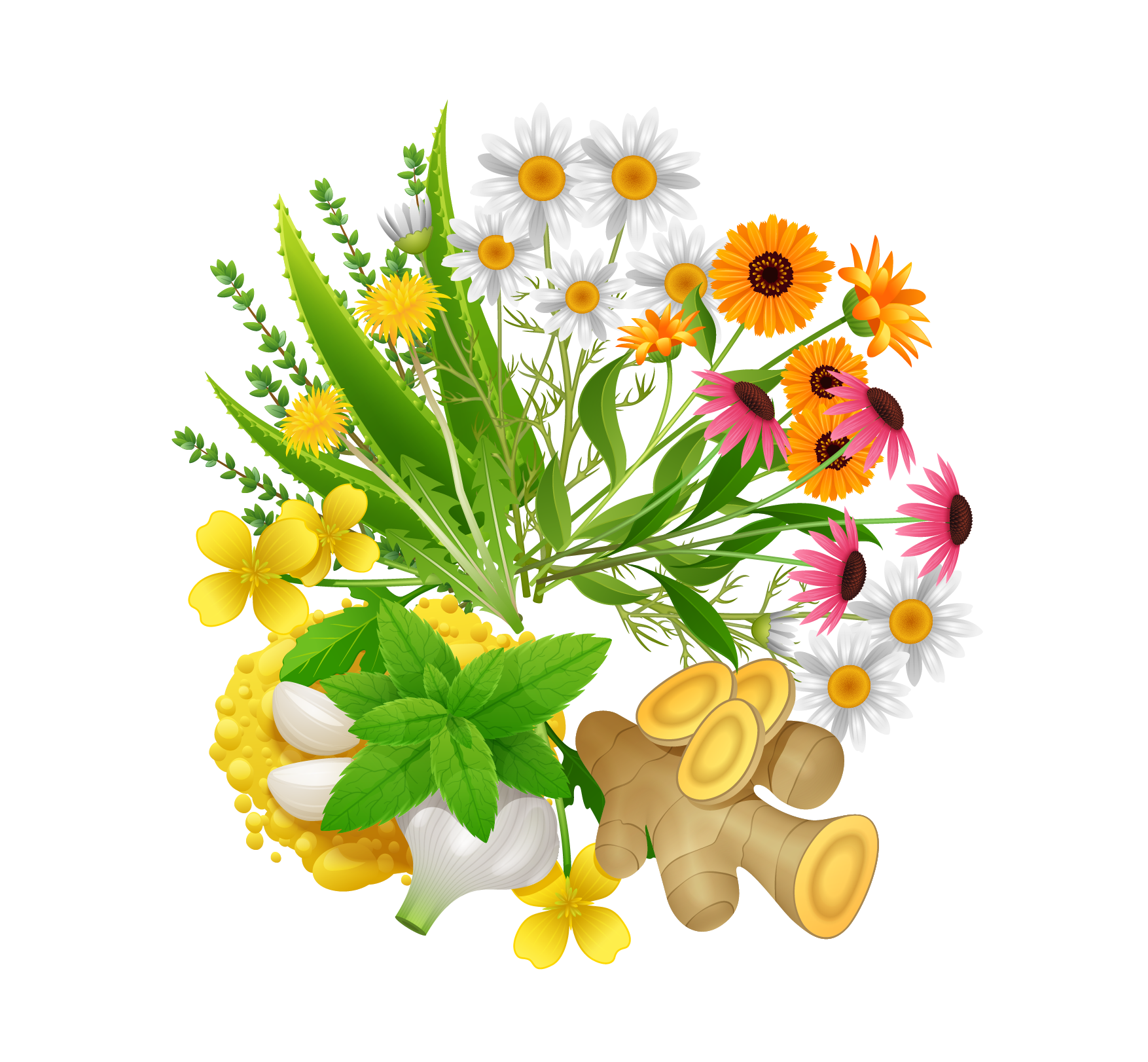 متن را اینجا بنویسید
متن را اینجا بنویسید
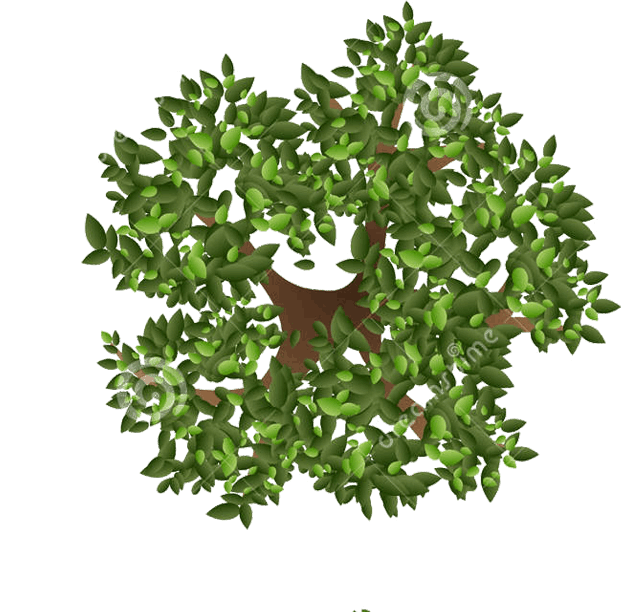 آسان برای تغییر رنگ، عکس و متن.
آسان برای تغییر رنگ، عکس و متن.
در مقابل
40%
20%
محتوا در اینجا
محتوا در اینجا
شما به سادگی می توانید مخاطبان خود را تحت تاثیر قرار دهید و به ارائه های خود جذابیت و زیبایی بی نظیری اضافه کنید. ارائه پاورپوینت مدرنی را دریافت کنید که به زیبایی طراحی شده است
شما به سادگی می توانید مخاطبان خود را تحت تاثیر قرار دهید و به ارائه های خود جذابیت و زیبایی بی نظیری اضافه کنید. ارائه پاورپوینت مدرنی را دریافت کنید که به زیبایی طراحی شده است
پل های دندانی
محتوا در اینجا
یک صفحه زمانی اضافه کنید
یک نکته اصلی اضافه کنید
یک نکته اصلی اضافه کنید
یک نکته اصلی اضافه کنید
یک نکته اصلی اضافه کنید
در مورد آنچه می خواهید بحث کنید توضیح دهید.
در مورد آنچه می خواهید بحث کنید توضیح دهید.
در مورد آنچه می خواهید بحث کنید توضیح دهید.
در مورد آنچه می خواهید بحث کنید توضیح دهید.
نقاط قوت
فرصت ها
چه کار خوبی می کنی؟
چه چیزی شما را متمایز می کند؟
ویژگی های خوب شما چیست؟
اهداف شما چه هستند؟
آیا تقاضاها تغییر می کنند؟
چگونه می توانید آن را بهبود بخشید؟
تجزیه و تحلیل SWOT
نقاط ضعف
تهدیدها
کجا نیاز به بهبود دارید؟
آیا منابع کافی هستند؟
دیگران چه کاری را بهتر از شما انجام می دهند؟
مسدود کننده هایی که با آن روبرو هستید چیست؟
چه عواملی خارج از
کنترل شما؟
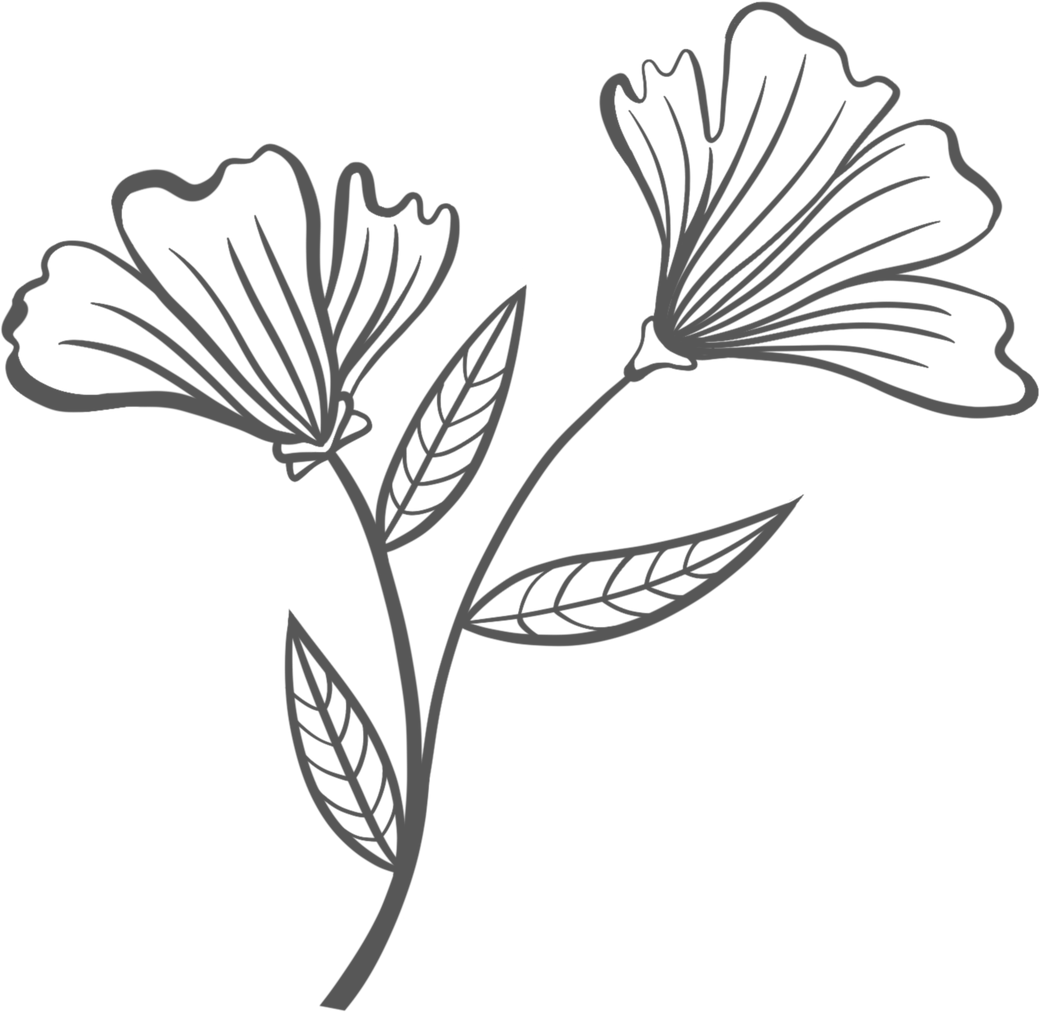 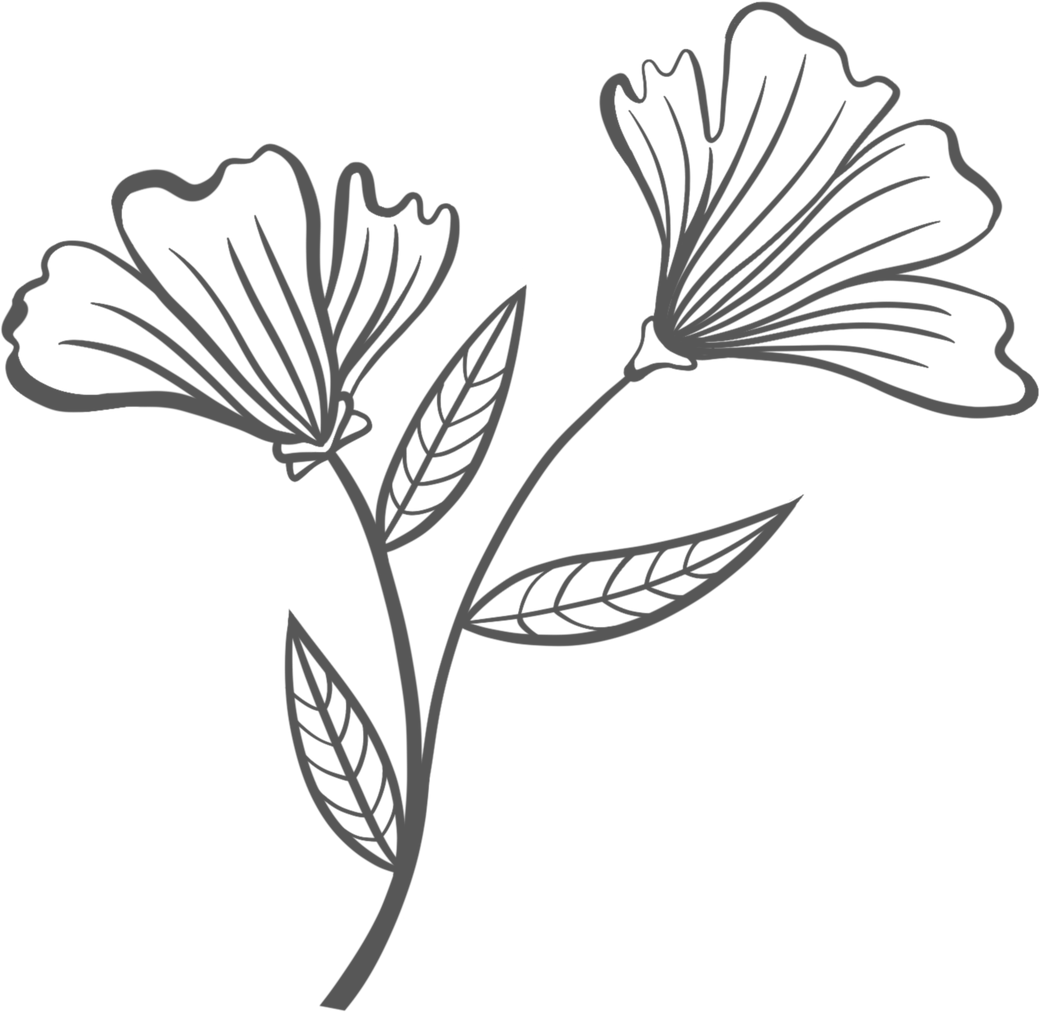 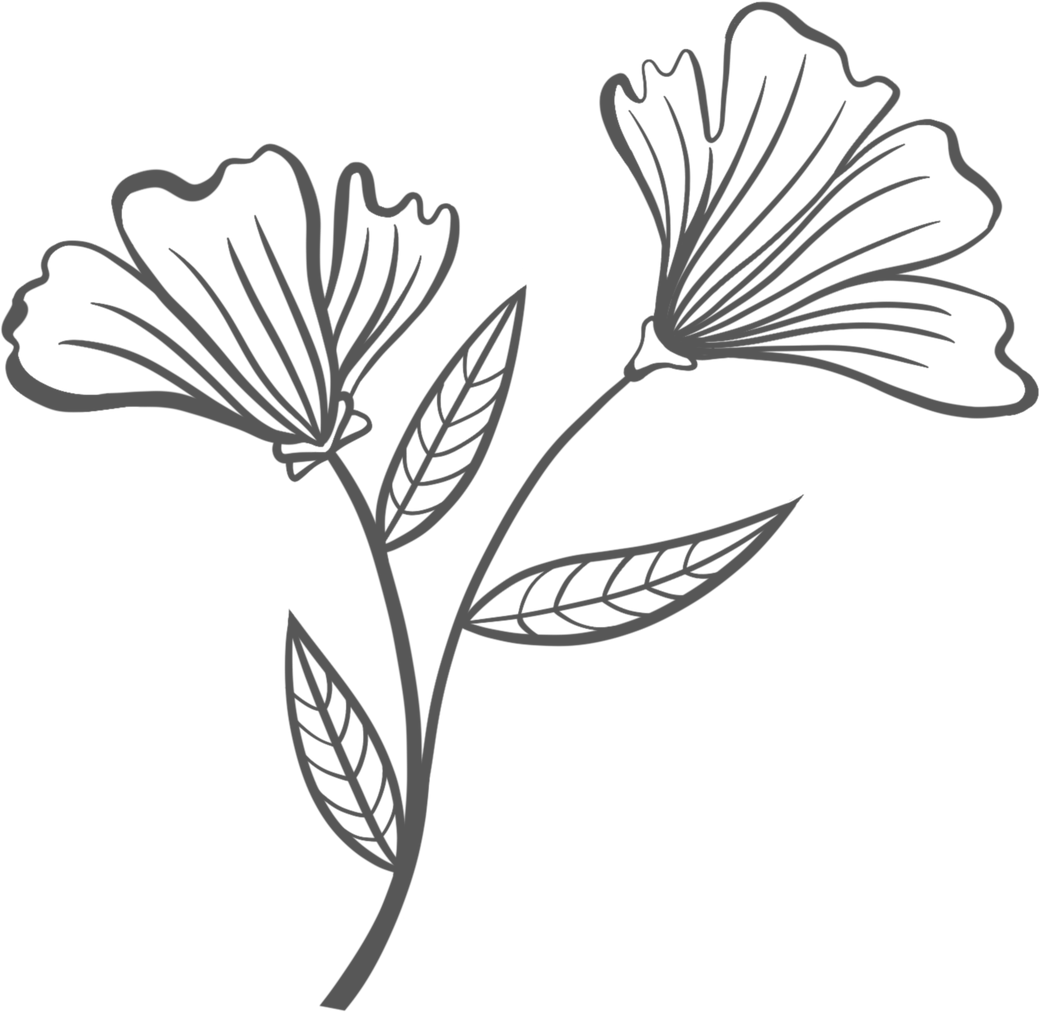 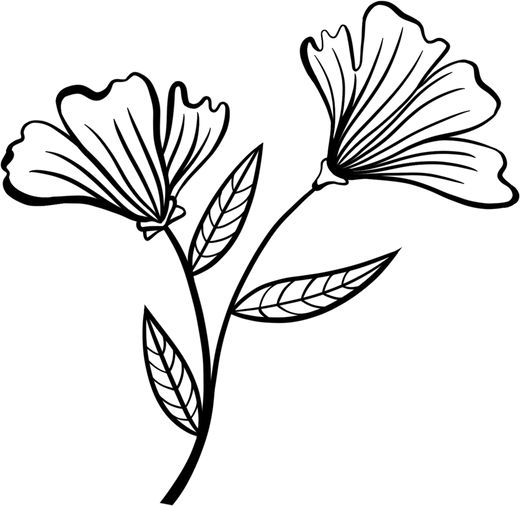 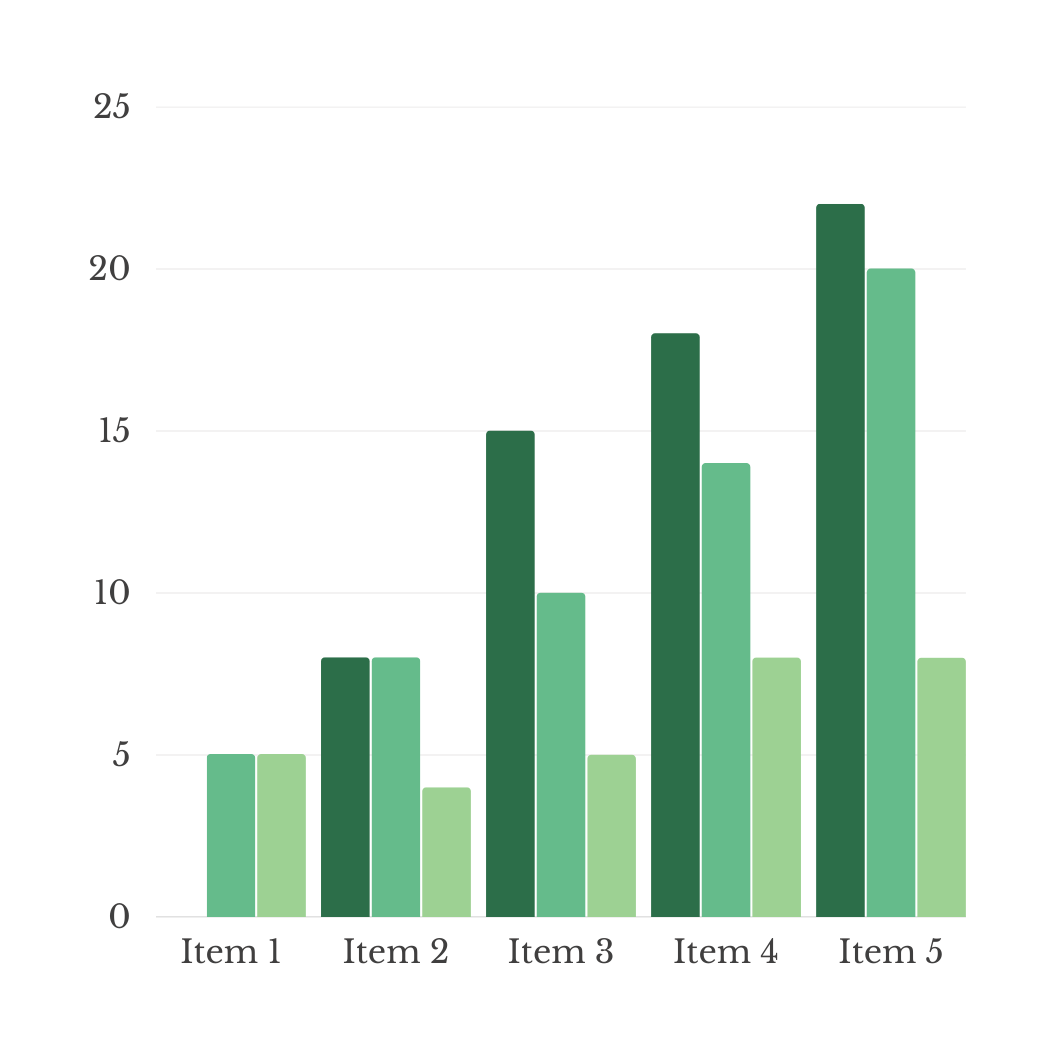 موضوع یا ایده خود را بنویسید
در مورد آنچه می خواهید بحث کنید توضیح دهید.